1003-1011 HARRISON AVENUE – EXISTING CONDITIONS
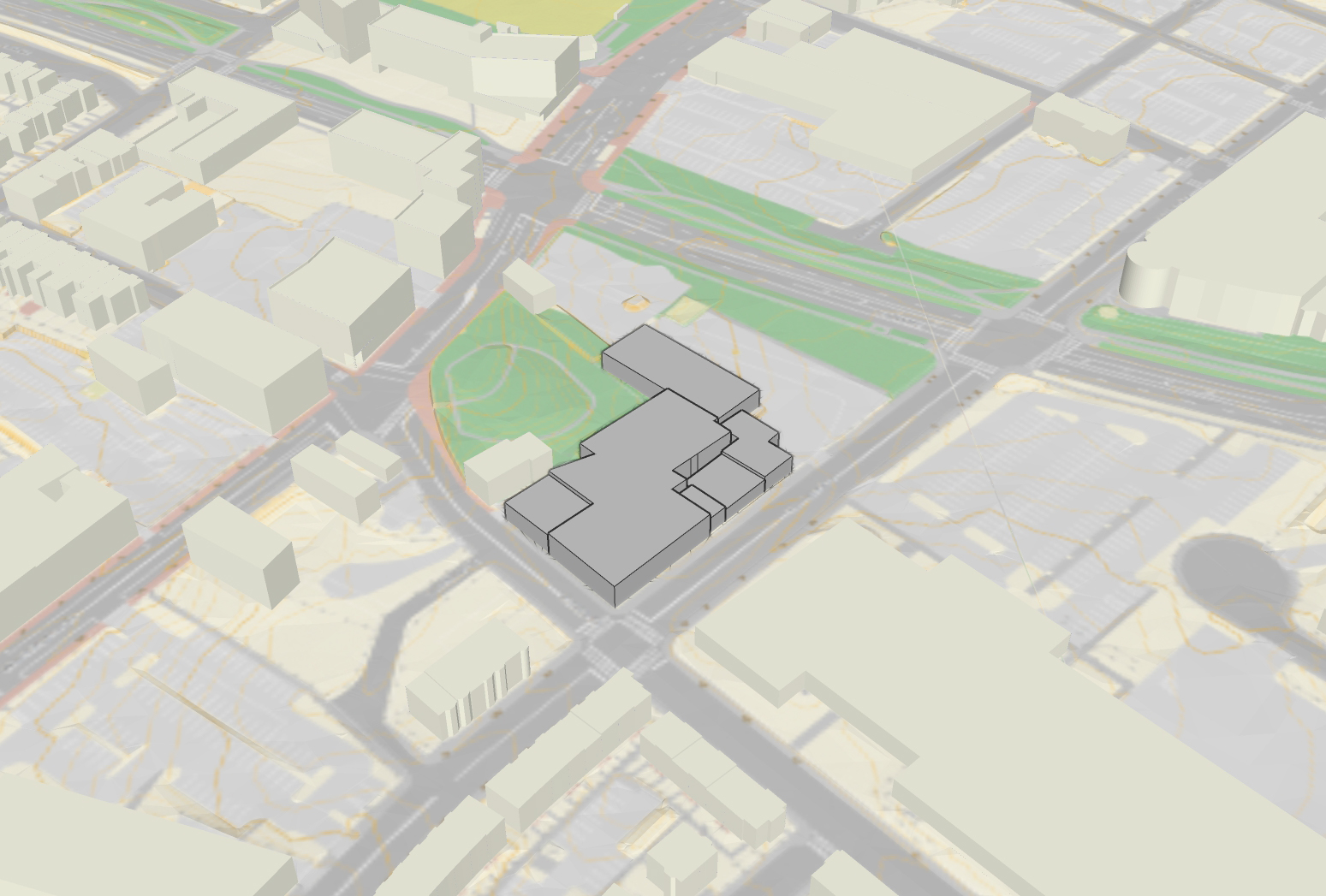 WASHINGTON STREET
MELNEA CASS BLVD
NAWN FACTORY
PARCEL 8
ELIOT BURYING GROUND
TORRENT SIX / HISTORIC BOSTON
BENJAMIN FRANKLIN INSTITUTE OF TECHNOLOGY
HARRISON AVENUE
EUSTIS STREET
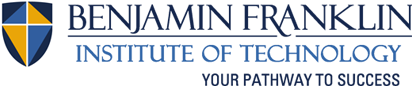 1003-1011 HARRISON AVENUE – PRELIMINARY FUTURE SITE PLAN
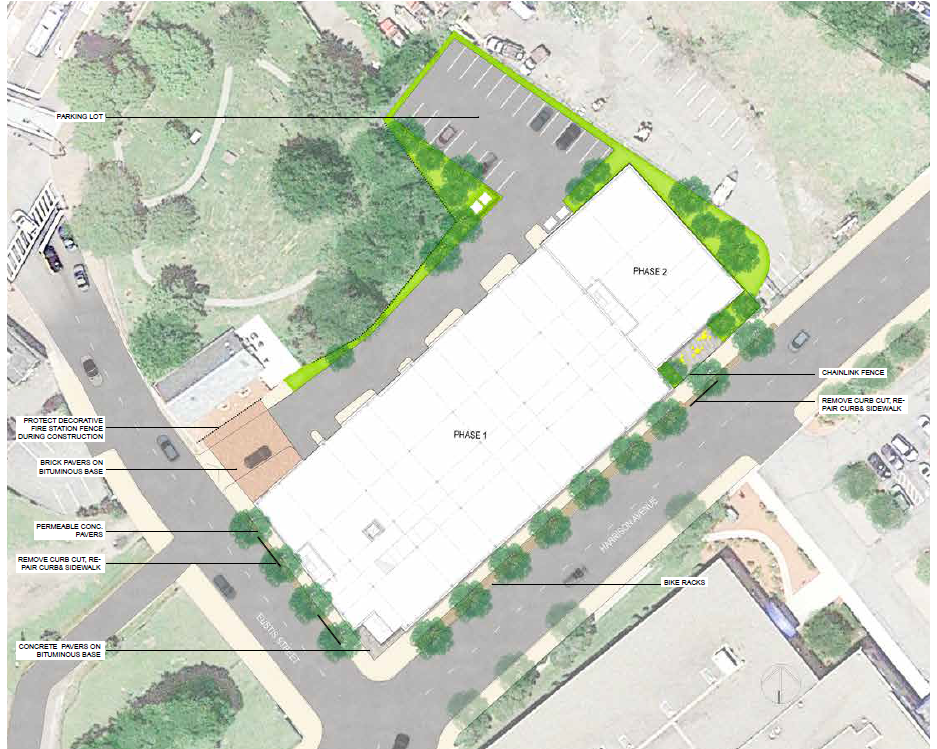 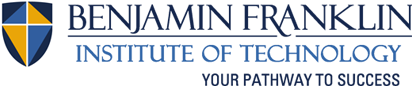 1003-1011 HARRISON AVENUE – POTENTIAL MASSING SCENARIOS
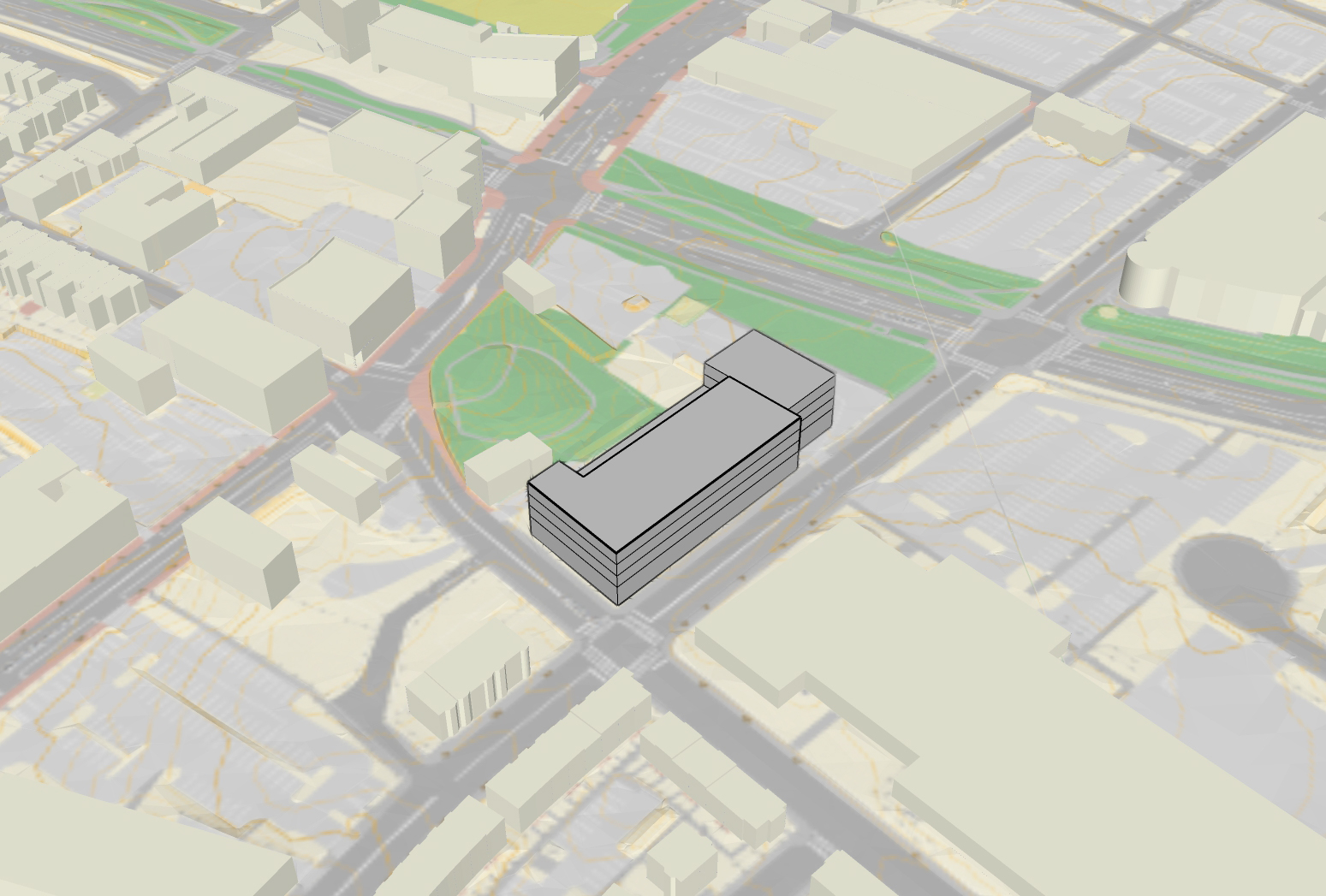 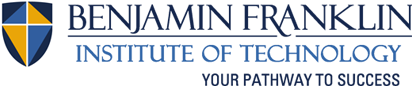 1003-1011 HARRISON AVENUE – POTENTIAL MASSING SCENARIOS
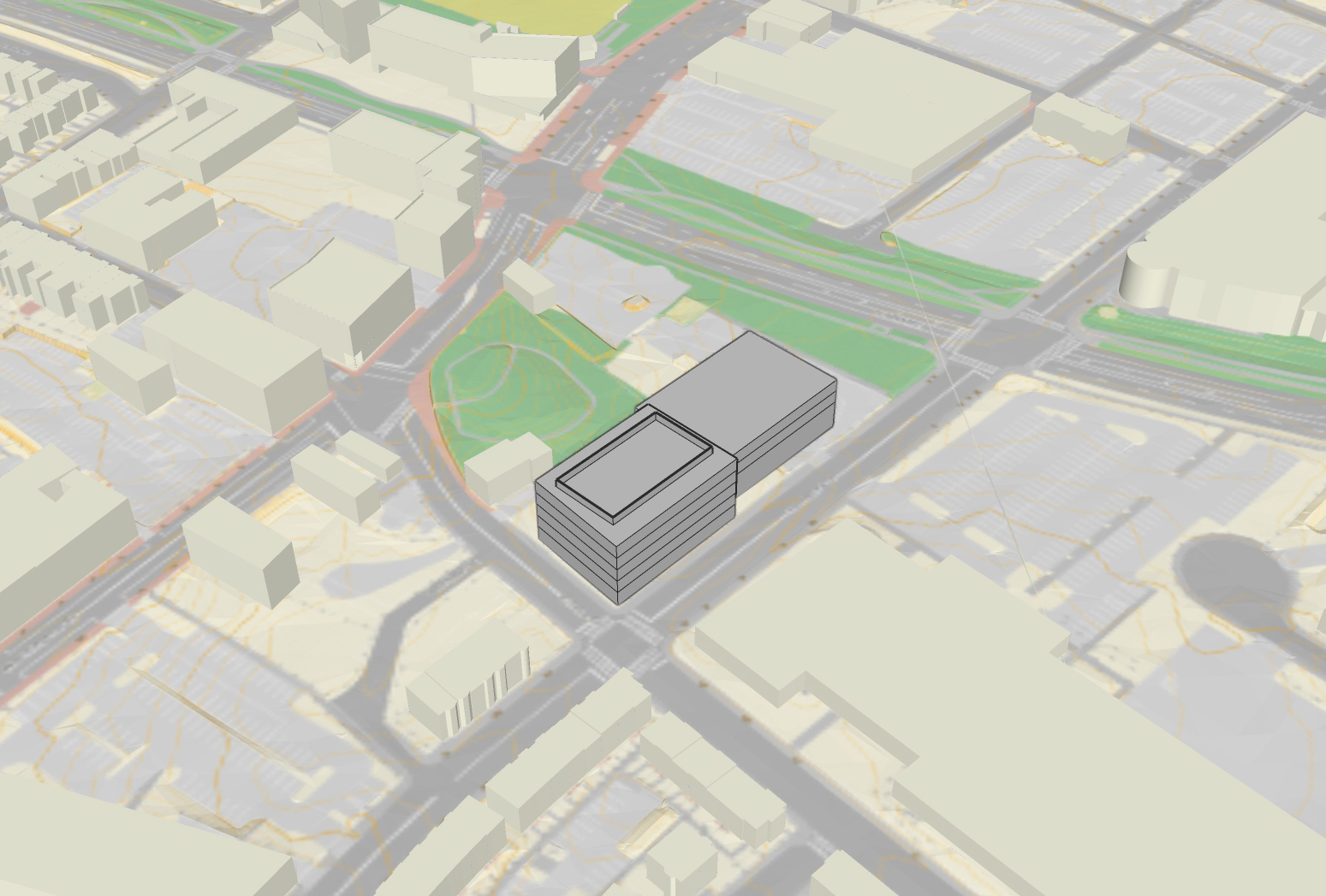 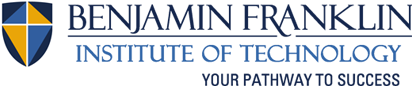 1.  1003-1013 Harrison Avenue, view northeast
2. 1003-1013 Harrison Avenue, view northwest
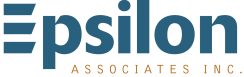 3.
4. View looking southwest along Harrison Avenue
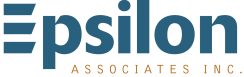 5. 1003-1013 Harrison Avenue, view north
6.  View northeast along Harrison Avenue
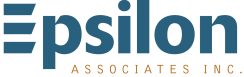 7. 1003-1013 Harrison Avenue, view northwest
8. View north to the east of 1003-1013 Harrison Avenue and to the west of Melnea Cass Boulevard
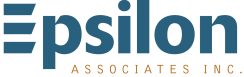 9.  View southwest to rear of 1003-1013 Harrison Avenue
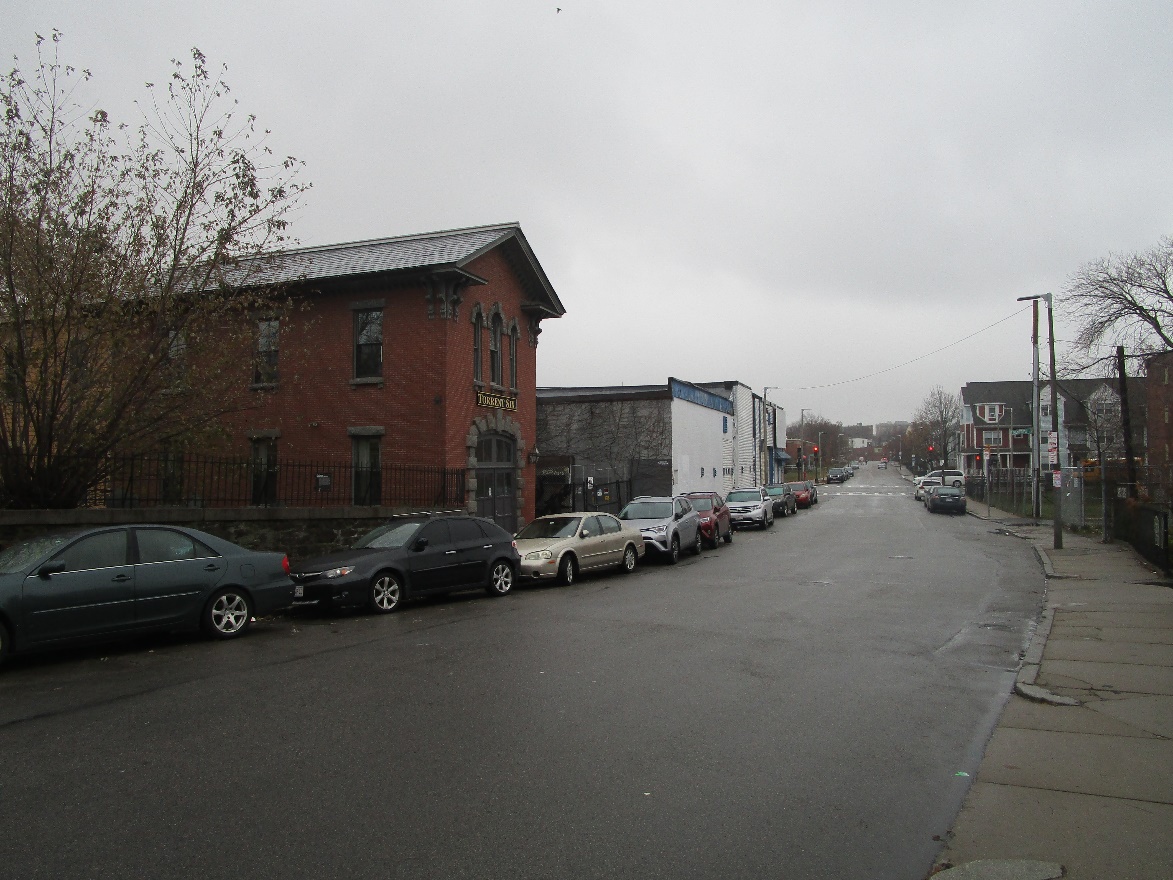 10. View south along Eustis Street
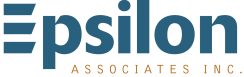